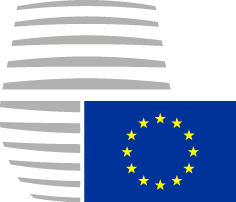 Eiropas Savienības Padome
Ģenerālsekretariāts
Juridiskais dienests
Tiesību aktu kvalitātes direktorāts
LT-LV sekcija
ES PADOMES JURISTU LINGVISTU UN DALĪBVALSTU EKSPERTU SANĀKSME
Konference «Latviešu valoda Eiropas Savienībā – savstarpējā mācīšanās un izglītošanās» 
Rīga, 2024. gada 1. novembris
Juristu lingvistu darba grupa (WP B.13)
Ekspertu sanāksme ir oficiāla Padomes darba grupa

Mērķis: galīgajā redakcijā izstrādāt tiesību akta projekta pamatvalodas versiju

Dalībnieki: 
Padomes pārstāvji (tostarp dalībvalstu eksperti)
Eiropas Parlamenta pārstāvji
Komisijas pārstāvji 

Pēc ekspertu sanāksmes arī pārējās valodu versijas tiek sagatavotas galīgajā redakcijā

visi tie paši labojumi, kas veikti pamatvalodas versijā
pieņemtie dalībvalsts eksperta(-u) ierosinājumi
Ekspertu sanāksme – viens no juridiski lingvistiskās izskatīšanas posmiem
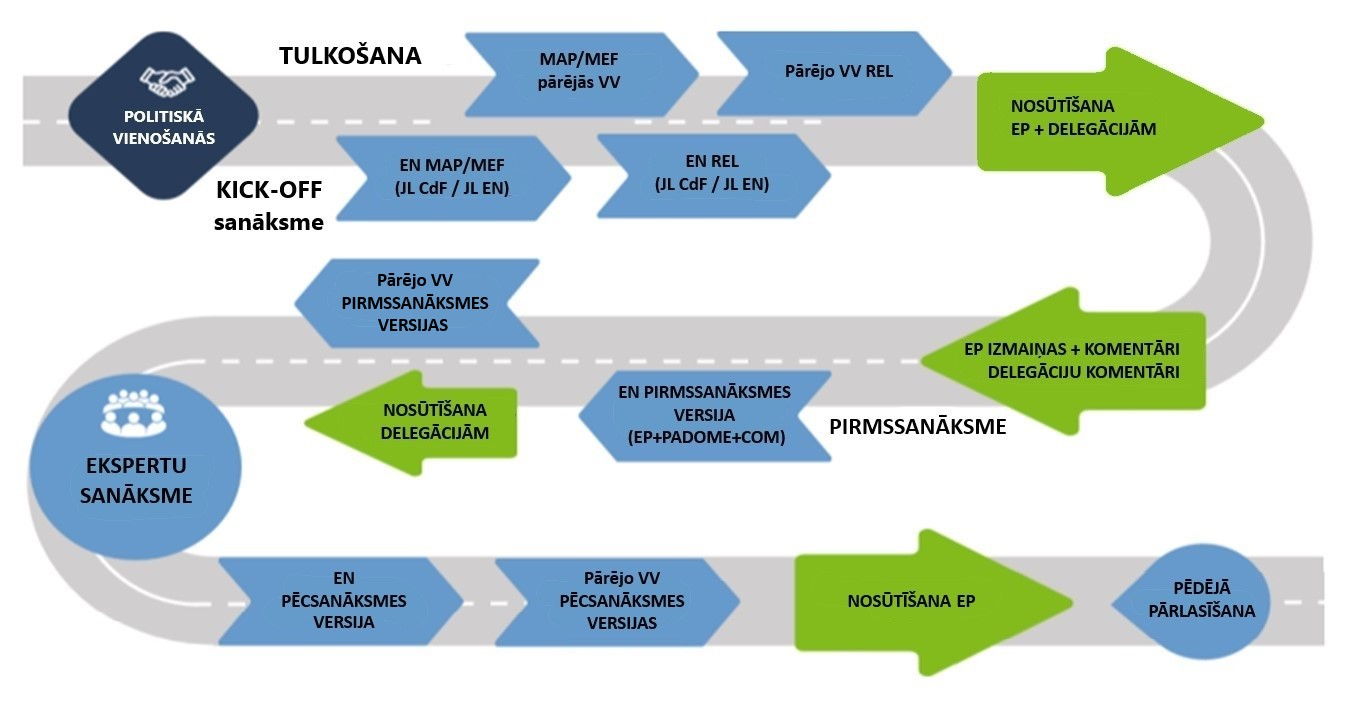 JURISTU LINGVISTU SADARBĪBA 
    AR LATVIJAS PĀRSTĀVJIEM
Latviešu valodas versijas saskaņošana

rakstiski 
ekspertu sanāksme 

Lūdzam komentārus iesniegt norādītajā termiņā!

 Kādus komentārus gaidām?

nozares specifiskā terminoloģija
atklātās kļūdas 
atbildes uz JL jautājumiem

 Priekšlikums un pamatojums
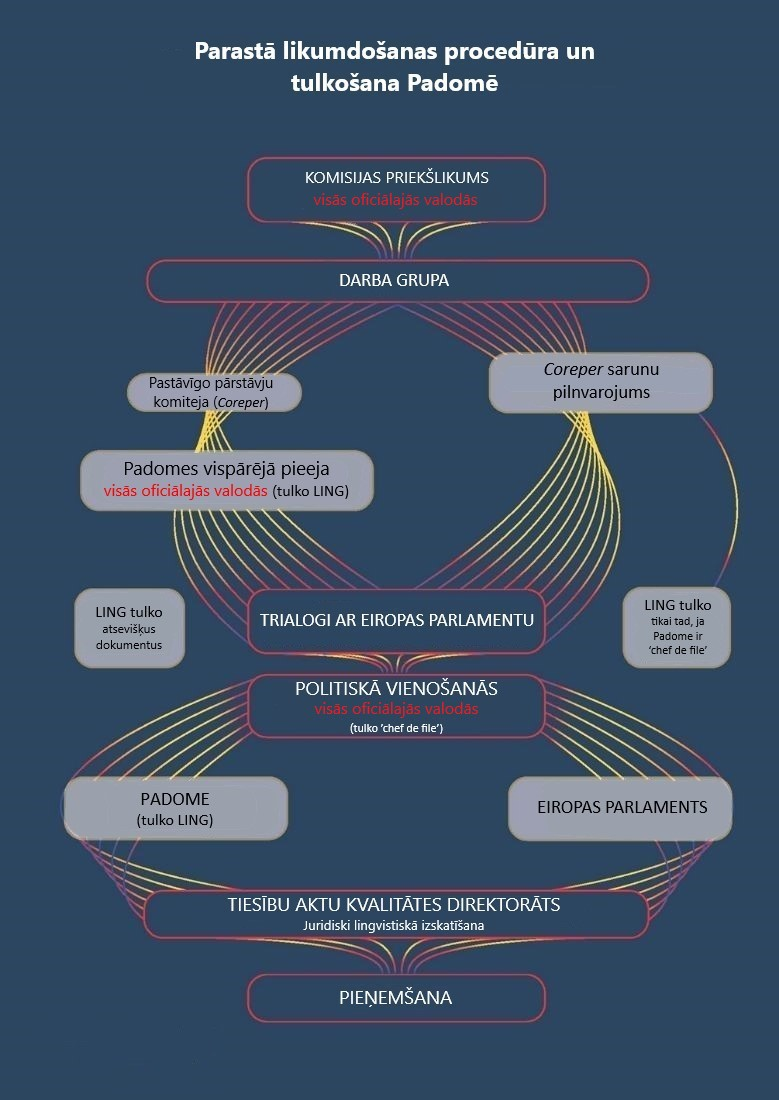 Pieejamās tiesību akta 
latviešu valodas 
versijas
Pie kā vērsties saistībā ar 
  latviešu valodas versiju?



Padomes Tulkošanas dienests

lv.term@consilium.europa.eu 





konkrētais jurists lingvists vai
dql.lv@consilium.europa.eu
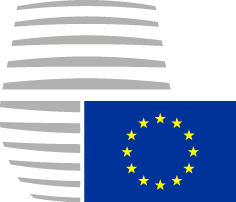 Eiropas Savienības Padome
Ģenerālsekretariāts
Juridiskais dienests
Tiesību aktu kvalitātes direktorāts
LT-LV sekcija
Diena jurista lingvista dzīvē:
https://www.youtube.com/watch?v=9UvVjVzS6KM
Paldies par uzmanību!
Zane Birzniece
zane.birzniece@consilium.europa.eu 
www.consilium.europa.eu